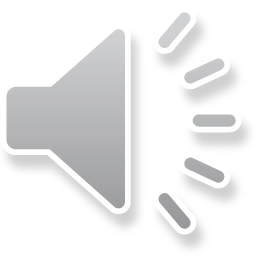 致                                 女儿的一封信
教师：冷晓梅
                                          08级中文系
告诉我，爱情生长
在何方？是在脑海，还是
在心房？它是怎样发生？又是
怎样成长？

                           ——威廉·莎士比亚
教材分析：《致女儿的信》一文是人教版九年级上册第二单元第8课的自读课文，作者是前苏联著名教育家苏霍姆林斯基，面对正值花季的女儿对爱情这一简单而深奥问题的提问，用了一个充满诗情画意的故事，阐释了爱情的真谛。
教学目标：


1、知识与能力目标：、　　
   积累词句    巧妙构思　
2、过程和方法目标：　　
    文化背景  理解分析
3、情感态度价值观目标：
    爱的真谛 把握情感
教学重点： 　　

1、品味含义深刻的语句。　　
2、体会故事背后的寓意和运用故事阐述道理的写法的好处。
3、了解爱情的真谛，让学生树立正确的爱情观。
教学目标：

1、知识与能力目标：、　　
   积累词句  巧妙构思　
2、过程和方法目标：　　
   文化背景  理解分析
3、情感态度价值观目标：
   爱的真谛  把握情感
教学重点： 　　

1、品味含义深刻的语句。　　
2、体会故事背后的寓意和运用故事阐述道理的写法的好处。
3、了解爱情的真谛，让学生树立正确的爱情观。
教学方法
为了
突破重点，
解决难点，
顺利达成教学目标，
我结合教材特点和九年级学生思维活跃，求知欲强，乐于表达，乐于交流的学习特点，本堂课中主要采用以下几种方法：
朗读感悟法：
        结合本课书信的语言特色，以读代讲，以读促学，通过自读自悟、边读边想像，生生评读师生评读等多种方式让学生在读中“思考”，在读中“感悟”，在读中“想象”，充分感受课文的语言美、意境美，并将之内化、沉淀，从而形成良好的语感。
情境教学法：
        借助现代化的教学手段，利用 图画、语言、音乐来再现、描绘、渲染情境，使学生在情境中理解课文语言，享受审美情趣。
当一个教师能够帮助孩子用自己的眼睛和心灵发现生活的美，感受到世界的永恒，这样的教师就是真正的教师，也是最优秀的教师。
                               ——苏霍姆林斯基
想象感悟法：
        在本堂课的教学中，我力求挖掘教材的空白处，开启学生想象的闸门。在研读中，启发学生通过的换位思考，分别站在女儿和父亲的角度思考体验人物的内心，使人物的形象更丰满，更高大，真正做到基于文本，又超越文本。同时发展了学生的语言和思维。
评价激励法：
        在本堂课的教学中，我给学生充分的阅读和讨论时间，开放的阅读思维空间，珍视学生的独特的阅读体验，只要言而有物，言而有理，都给予认可与鼓励。让学生享受“跳一跳，可摘桃”的喜悦，这也是新课标新理念的实际应用。
除了以上方法外，在本堂课的教学中，还穿插了自主探究法、合作学习法、等等。我力求学生在读中受到情感的熏陶，在语言实践中学习语言，在品味语言中积累语言，在内容体会中掌握方法。
教学过程
（一）创设情境，导入新课（联系情境教学法、利用多媒体）
（二）预习检测    课前准备（学生学法指导、体现教学目标）
（三）读文感知，把握大意
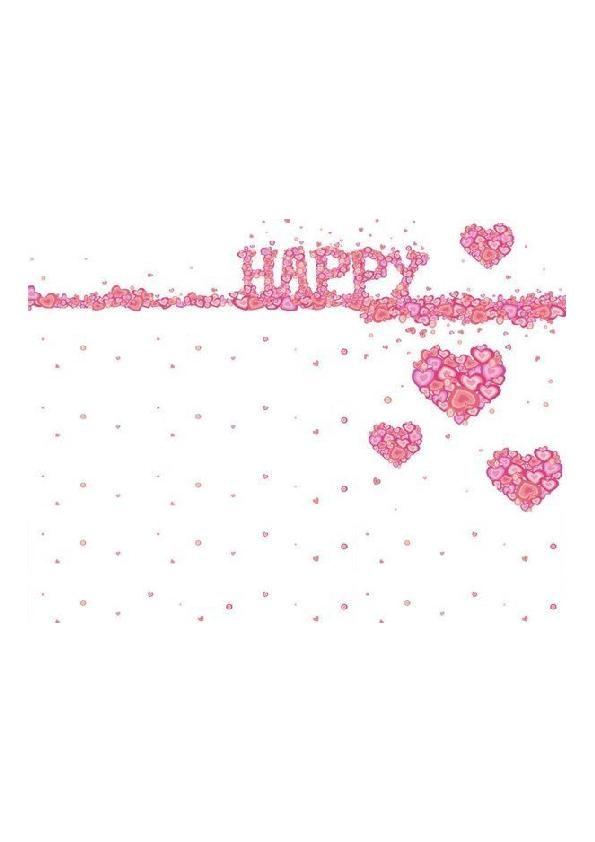 （三）读文感知， 把握大意
（参照朗读教学法、以读代讲）
（四）读后交流，合作探究       （利用对话教学、师生互动）
（五）品味语言  拓展延伸（揣摩关键语句、分享爱情佳话）
（六）教师小结  布置作业（保持学习热情、培养道德情操）
教学板书                                                （见黑板）
教学评价
谢谢O(∩_∩)O谢谢